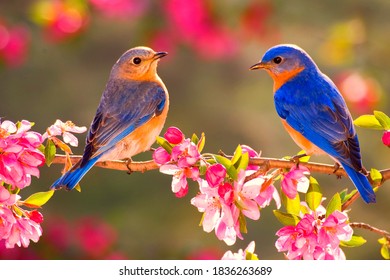 স্বাগতম
মোঃ সোহেল রানা 
সহকারি শিক্ষক, 
বীর সলিল সরকারি প্রাথমিক বিদ্যালয় ।
নাগরপুর , টাঙ্গাইল ।
বিষয়ঃ গণিত 
অধ্যায়ঃ ১০ম 
পাঠের শিরোনামঃ  জ্যামিতি
পাঠ্যাংশঃ বর্গ, আয়ত, রম্বস।
শিখনফল
২৯.৩.১- বর্গ, আয়ত, রম্বস সম্পর্কে জানবে এবং পার্থক্য চিহ্নিত করতে পারবে।
আকৃতিগুলো লক্ষ্য করি
বর্গ
রম্বস
আয়ত
বর্গ
বৈশিষ্ট্য
১- বর্গের চারটি বাহুই পরস্পর সমান ।
২- বর্গের চারটি কোণই  সমকোণ ।
৩- বর্গের ২টি কর্ণ পরস্পর সমান ।
রম্বস
বৈশিষ্ট্য
১- রম্বসের চারটি বাহুই পরস্পর সমান ।
২- রম্বসের কনো কোণই  সমকোণ নয় ।
৩- রম্বসের  করণদ্বয় পরস্পর সমান নয় ।
আয়ত
বৈশিষ্ট্য
১- আয়তের বিপরীত বাহুগুলো পরস্পর সমান ।
২- আয়তের চারটি কোণই  সমকোণ ।
৩- আয়তের ২টি কর্ণ পরস্পর সমান ।
চিত্র দেখে নাম ও বৈশিষ্ট্য বলো
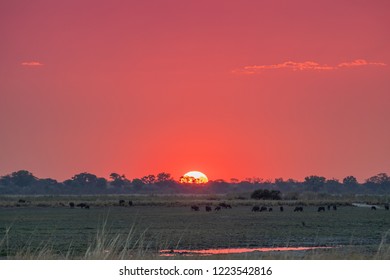 ধন্যবাদ